AP World Review: Modern: Video #9: Topic 2.2
Everything You Need To Know About Topic 2.2 To Succeed In AP World Modern
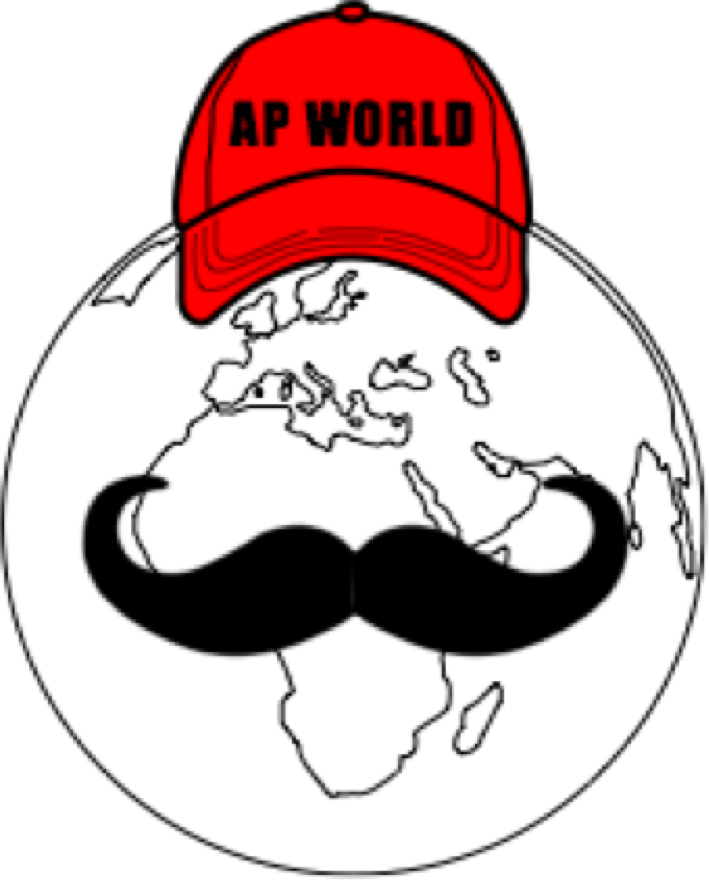 www.APWorldReview.com
Genghis Khan
Born Temujin 
Declared Great Khan of the Mongols 
Saw the largest contiguous empire in history 
After his death, the Mongol Empire was split into 4 khanates
Mongols - Big Ideas
Mongols were pastoralists
They allowed for religious toleration in conquered areas
Mongol Technology
Horses and bows
Siege weapons
Could penetrate castles and defensive walls
Cities that did not surrender were destroyed
Conquered People
Often were forced to serve as laborers:
Built roads and bridges
If the threat of rebellion occurred, Genghis Khan would destroy the entire population
The Mongols In China
Established themselves as the Yuan Dynasty
Used previous administrative practices and techniques of taxation
Improved roads, built canals, patronized the arts
Did NOT become Chinese
Respected merchants, forbid Chinese to learning Mongol script
Forbade intermarriage
The Mongols In Persia
Sack of Baghdad - 1258
200,000 people died
End of the Abbasid caliphate (Islamic Golden Age)
Turned agricultural land into pastoral land
Many Mongols became Muslims
Treated women equally and included them in decisions of the court
The Mongols In Russia
Khanate of the Golden Horde
The Russian economy was not as well established as Persia and China
Mongols stayed on the periphery of Russian cities and practiced pastoralism
Russians were forced to send tribute to the Mongols
Did not assimilate into Russian culture as much as Persia and China
Mongol Trade
Promoted trade - source of tax revenue
Standardized weights and measures
The Silk Roads flourished under the Mongols
Many merchants wrote travel books and guides
Marco Polo
Ideas, weapons, technology, and goods spread throughout Eurasia
Quick Recap
Genghis Khan 
Techniques used to conquer areas
Religious toleration
Khanates
Yuan Dynasty
Trade under the Mongols
See You Back Here For Video #10: Topic 2.3
Thanks for watching
Best of luck!
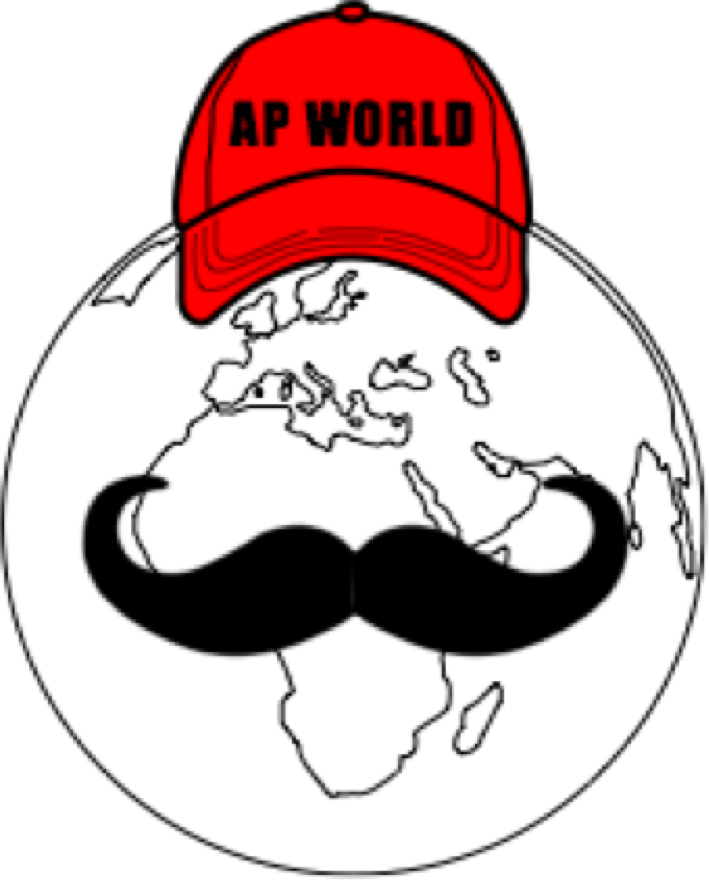